End of Unit Assessment
Unit 2
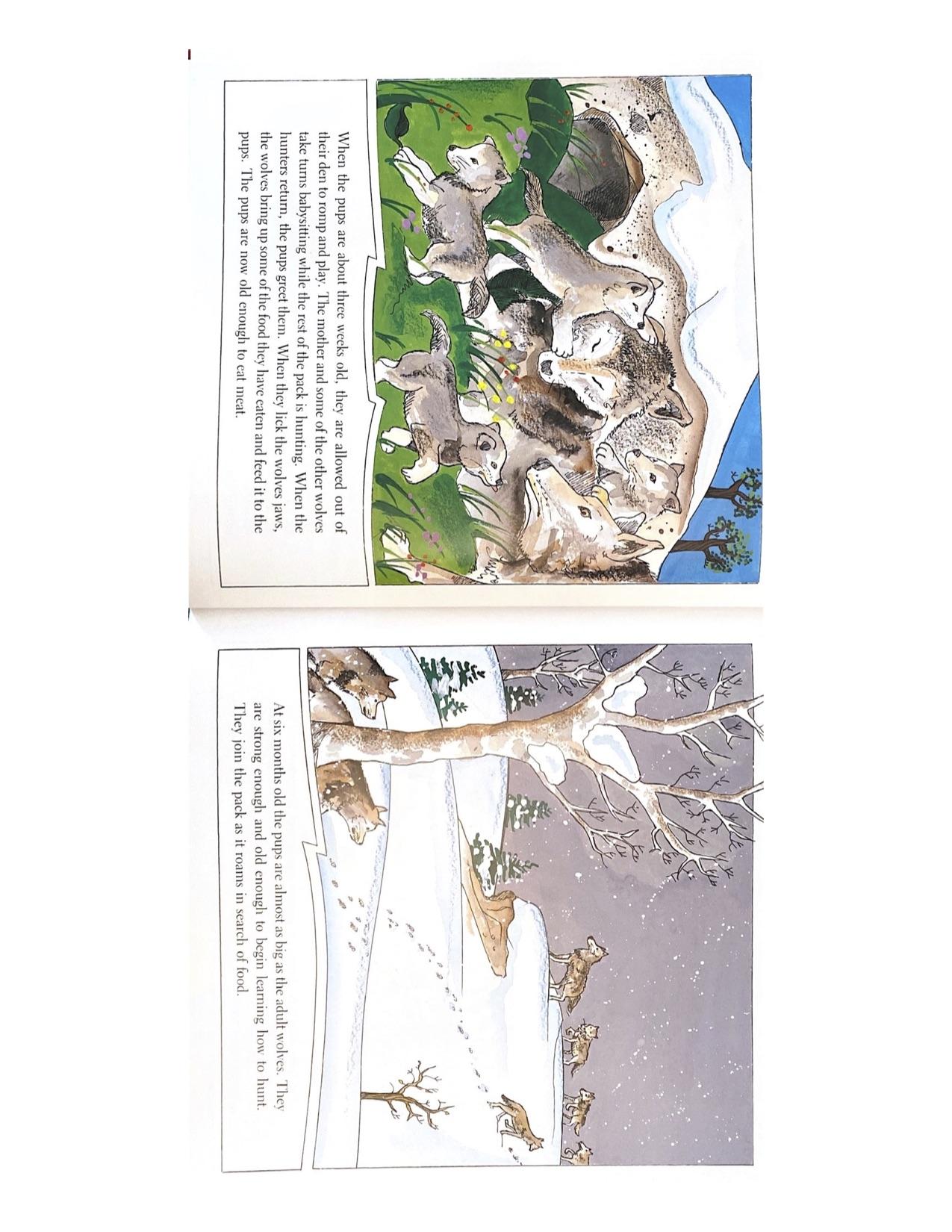 How do wolves grow and change? 


Use details from the words and illustrations to support your ideas.